Crown Examples
Basic Examples
Function Examples
Limitation Examples
Basic Example 1
// Hello Crown example.
// This example shows how to define a symbolic variable.
#include <crown.h> // for Crown 
#include <stdio.h>

int main(){
    int x;
    SYM_int(x); // Define x as a symbolic input.

    printf("x = %d\n", x); 
    if (x > 100){
        printf("x is greater than 100\n");
    }else{
        printf("x is less than or equal to 100\n");
    }
    return 0;
}
-------------------------
x = 0
x is less than or equal to 100
-------------------------
x = 101
x is greater than 100
[Speaker Notes: -------------------------
program command is basic-example1
x = 0
x is less than or equal to 100
Iteration 1 (0s, 0s, 0.000s): covered 1 branches [1 reach funs, 2 reach branches].(1, 0)
-------------------------
program command is basic-example1
x = 101
x is greater than 100
Iteration 2 (0s, 0s, 0.006s): covered 2 branches [1 reach funs, 2 reach branches].(2, 1)]
Basic Example 2
// Hello Crown example 2 with initial value assigned to 
// a symbolic variable using SYM_int_init.
#include <crown.h>  
#include <stdio.h>

int main() {
  int x;
  SYM_int_init(x, 7);
  printf("x=%d\n", x); 
  if ( x > 10) 
    printf("x>10\n");
  else  
    printf("x<=10\n");
}
-------------------------
x=7
x<=10
-------------------------
x=11
x>10
Basic Example 3
// Another Hello Crown example.
// Crown can handle linear integer arithmetic expression
// and nested condition statements
#include <crown.h>
#include <stdio.h>
int main() {
    char x, y;
    SYM_char(x);
    SYM_char(y);

    printf("x, y = %d, %d\n", x, y);
    if (2 * x == y){
        if (x != y + 10) printf("Fine here\n");
        else               printf("ERROR\n");
    }
    return 0;}
-------------------------
x, y = 0, 0
Fine here
-------------------------
x, y = -10, -20
ERROR
-------------------------
x, y = -128, 0
Basic Example 4
// Symbolic value propagation example. 
// In an assign statement, if RHS has a symbolic variable, 
// a variable in LHS becomes a symbolic variable
#include <crown.h>
#include <stdio.h>

int main(){
    int x, y;
    SYM_int(x);

    printf("x = %d\n", x);
    y = 2 * x + 3; // y’ == 2 * x + 3

    if (y == 7) printf("y(=2x+3) is 7\n"); /* if(y’==7) */ 
    else       printf("y(=2x+3) is NOT 7\n");
}
-------------------------
x = 0
y(=2x+3) is NOT 7
-------------------------
x = 2
y(=2x+3) is 7
Basic Example 5
// SYM_assume() to give constraints on symbolic variables.  
#include <crown.h>
#include <stdio.h>
#include <assert.h>

void main() {
   int x, y;
   SYM_int(x);
   SYM_int(y);
   SYM_assume( x + y > 10);
   printf("x=%d, y=%d\n", x, y);
   assert( x + y > 10);
}
-------------------------
### SYM_assume(x + y > 10) is violated at Line 10 (main in basic-example5.c) ###
-------------------------
program command is basic-example5
x=11, y=0
Basic Example 6 (1/3)
// Long symbolic path formula
// generated due to a loop  
#include <crown.h>
#include <stdio.h>

int main(){
  int i, x;
  SYM_int(x);
  printf("x=%d\n",x);

  for (i=0; i < x; i++) {
    printf("i=%d\n",i); 
    if ( i == 3) {
      printf("i==3 finally\n");
      break;
    }
  }
}
// use print_execution to print a 
// symbolic execution path formula
Basic Example 6 (2/3)
// Long symbolic path formula
// generated due to a loop  
#include <crown.h>
#include <stdio.h>

int main(){
  int i, x;
  SYM_int(x);
  printf("x=%d\n",x);

  for (i=0; i < x; i++) {
    printf("i=%d\n",i); 
    if ( i == 3) {
      printf("i==3 finally\n");
      break;
    }
  }
}
// use print_execution to print a 
// symbolic execution path formula
Another sequence of solutions generated
Basic Example 6 (3/3)
-------------------------
x=0
-------------------------
x=1
i=0
-------------------------
x=4
i=0
i=1
i=2
i=3
i becomes 3 finally
-------------------------
x=3
i=0
i=1
i=2
-------------------------
x=2
i=0
i=1
// Long symbolic path formula
// generated due to a loop  
#include <crown.h>
#include <stdio.h>

int main(){
  int i, x;
  SYM_int(x);
  printf("x=%d\n",x);

  for (i=0; i < x; i++) {
    printf("i=%d\n",i); 
    if ( i == 3) {
      printf("i==3 finally\n");
      break;
    }
  }
}
// use print_execution to print a 
// symbolic execution path formula
Function Example 1
int main(){
    char a, b;

    SYM_char(a);
    SYM_char(b);

    printf("a, b = %d, %d\n", a, b);
    test_me(a, b);
    return 0;
}
// Simple function example
// Symbolic var. can be passed into a func.
#include <crown.h>
#include <stdio.h>

void test_me(char x, char y){
    // body of test_me is same to basic2 ex.
    if (2 * x == y){
        if (x != y + 10){
            printf("Fine here\n");
        }else{
            printf("ERROR\n");
        }
    }
}
-------------------------
a, b = 0, 0
Fine here
-------------------------
a, b = -10, -20
ERROR
-------------------------
a, b = -128, 0
Function Example 2
// Another simple function example.
// A function can return a symbolic value
#include <crown.h>
#include <stdio.h>

int sign(int x){    return (x >= 0);}   

int main(){
    int a;
    SYM_int(a);
    printf("a = %d\n", a);

    if (sign(a) == 0)      printf("%d is negative\n", a);    
    else        printf("%d is non-negative\n",a);   
    return 0;
}
-------------------------
a = 0
0 is non-negative
-------------------------
a = -1
-1 is negative
Function Example 3
// Recursive function example. 
// Crown can handle a recursive func.  
// A recursive function may generate // infinite # of iterations.
#include <crown.h>
#include <stdio.h>

unsigned int fac(unsigned int n){
    if (n == 0) return 1;
    else return n * fac(n-1);
}

int main(){
    unsigned int a;
    SYM_unsigned_int(a);
    if(a> 10 ) exit(-1);
    printf("a = %u\n", a);

    if (fac(a) == 24) printf("Reach!\n");
    return 0;
}
-------------------------
a = 0
-------------------------
a = 1
-------------------------
a = 4
Reach!
-------------------------
a = 8
-------------------------
a = 9
-------------------------
a = 10
-------------------------
a = 7
-------------------------
a = 6
-------------------------
a = 5
-------------------------
a = 3
-------------------------
a = 2
-------------------------
Iteration 12 (1s, 0s, 0.135s): covered 6 branches [2 reach funs, 6 reach branches].(6, 5)
Limitation 1: No Binary Library Support
// External library example.
// The return value of an external binary function is 
// a concrete value, not a symbolic value 
#include <crown.h>
#include <stdio.h>
#include <stdlib.h>
int main(){
    int x;
    SYM_int(x);
    printf("x = %d\n", x);
    if (abs(x) == 4) { // a concrete condition, not a symbolic one 
        printf("|x| is 4\n");
    }else{
        printf("|x| is not 4\n");
    }
    return 0;}
-------------------------
x = 0
|x| is not 4
Solution for Limitation 1: Add Libray Code
#include <crown.h>
#include <stdio.h>
#include <stdlib.h>

int abs2(int v) {
  int r = 0;
  if (v < 0) r = - v;
  else r = v;
  return r; 
}

int main(){
    int x;
    SYM_int(x);
    printf(“x = %d\n“, x);
    if (abs2(x) == 4) { // a symbolic condition 
        printf(“|x| is 4\n”);
    }else{
        printf(“|x| is not 4\n”);
    }
    return 0;
}
-------------------------
x = 0
|x| is not 4
-------------------------
x = 4
|x| is 4
-------------------------
x = -1
|x| is not 4
-------------------------
x = -4
|x| is 4
Limitation 1’: (Partial) Binary Library Support
// When a target program calls an external library function, 
// Crown may cause 'prediction failure' error since Crown
// does not know a body of the external function
#include <crown.h>
#include <stdio.h>
#include <stdlib.h>
int main(){
    int x;
    SYM_int(x);
    printf("x == %d\n“, x);
    if (x == abs(x)){// Generate symbolic path formula using
                        // a concrete return value (e.g., x == 0)
        printf("x is non-negative\n");
    }else{
        printf("x is negative\n");
    }
    return 0;}
-------------------------
x = 0
x is non-negative 
-------------------------
x = -1
x is negative
Limitation 2: No Symbolic Pointer
-------------------------
x=0, y=0, *ptr=1
-------------------------
x=-2, y=1, *ptr=1
*ptr equals to y
-------------------------
x=1, y=0, *ptr=1
*ptr equals to x
include <stdio.h>
int main(){
    int x, y;
    int *ptr;
    
    SYM_int(x); SYM_int(y);
    // SYM_int_ptr(ptr); // NOT supported
     printf("x=%d, y=%d, *ptr=%d\n", x, y, *ptr);


    // The following code does not generate a symbolic
    // path formula because no expression in the 
    // condition is symbolic
    if (ptr == &x) printf(“ptr points to x\n”);
    else if (ptr == &y) printf(“ptr points to y\n”);

    if (*ptr == x) printf(“*ptr equals to x\n”);
    else if (*ptr == y) printf(“*ptr equals to y\n”);
}
Limitation 3: No Symbolic Array
// Array cannot be declared symbolically.  
// Instead, each element can be declared symbolically   
#include <crown.h>
#include <stdio.h>
int main(){
    int i;
    int array[4];

    // SYM_int(array); // NOT supported
   for(i=0; i < 4; i++) 
       SYM_int(array[i]);
    
    if (array[1] == 3)  
          printf("array[1] is 3\n");  
    else printf("array[1] is not 3 but \%d\n",array[1]);
}
-------------------------
array[1] is not 3 but 0
-------------------------
array[1] is 3
Limitation 4: No Symbolic Index (1/2)
// Symbolic dereference is not supported. 
// If an array index is a symbolic variable, 
// Crown does not generated 
// a corresponding symbolic path formula  
#include <crown.h>
#include <stdio.h>
int main(){
    int x;
    int array[4];

    SYM_int(x); 
    SYM_assume( 0< x && x <=4);

    printf("x = %d\n", x);              
    array[0] = 0;
    array[1] = 1;
    array[2] = x;
    array[3] = 4;
    
    if (array[x-1] == 3)  printf("ERROR\n");  
    else        printf("Fine\n");}
-------------------------
### SYM_assume(0< x && x <=4) is violated at Line 11 (main in limit4-sym-index.c) ###
-------------------------
x = 1
Fine
-------------------------
### SYM_assume(0< x && x <=4) is violated at Line 11 (main in limit4-sym-index.c) ###
[Speaker Notes: -------------------------
program command is limit4-sym-index
### SYM_assume(0< x && x <=4) is violated at Line 11 (main in limit4-sym-index.c) ###
-------------------------
program command is limit4-sym-index
x = 1
Fine
Iteration 1 (0s, 0s, 0.007s): covered 3 branches [1 reach funs, 8 reach branches].(3, 0)
-------------------------
program command is limit4-sym-index
### SYM_assume(0< x && x <=4) is violated at Line 11 (main in limit4-sym-index.c) ###]
Limitation 4: No Symbolic Index (2/2)
// Symbolic array index is not supported. 
// If an array index is a symbolic variable, Crown does not generated 
// a corresponding symbolic path formula  
#include <crown.h>
#include <stdio.h>
int main(){
    int x;
    int array[4];

    SYM_int(x); 
    SYM_assume( 0< x && x <=4);

    printf("x = %d\n", x);              
    array[0] = 0;
    array[1] = 1;
    array[2] = x;
    array[3] = 4;
    
    if (array[x-1] == 3)  printf("ERROR\n");  
    else        printf("Fine\n");
}
Should check the following 
Symbolic path formula

(x==1 && array[0] ==3) 
(x==2 && array[1] ==3) 
(x==3 && array[2] ==3) 
(x==4 && array[3] ==3)
[Speaker Notes: -------------------------
program command is limit4-sym-index
### SYM_assume(0< x && x <=4) is violated at Line 11 (main in limit4-sym-index.c) ###
-------------------------
program command is limit4-sym-index
x = 1
Fine
Iteration 1 (0s, 0s, 0.007s): covered 3 branches [1 reach funs, 8 reach branches].(3, 0)
-------------------------
program command is limit4-sym-index
### SYM_assume(0< x && x <=4) is violated at Line 11 (main in limit4-sym-index.c) ###]
Partial Solution for Limitation 4 (1/2)
#include <crown.h>
#include <stdio.h>
#define ENUM_4(array, index, ret) \
do{ \
    switch(index){ \
        case 0: \
            ret = array[0]; \
            break;\
        case 1: \
            ret = array[1]; \
            break; \
        case 2: \
            ret = array[2]; \
            break; \
        case 3: \
            ret = array[3]; \
            break; \
    } \
}while(0);
int main(){
    int x, tmp;
    int array[4];

    SYM_int(x);
    SYM_assume( 0< x && x <=4);

    printf("x = %d\n", x);
    array[0] = 0;
    array[1] = 1;
    array[2] = x;
    array[3] = 4;
    // tmp = array[x-1]
    ENUM_4(array, x-1, tmp);

    if (tmp/*array[x-1]*/ == 3){
        printf("ERROR\n");
    }else{
        printf("Fine\n");
    }}
Partial Solution for Limitation 4 (2/2)
int main(){
    int x, tmp;
    int array[4];

    SYM_int(x);
    SYM_assume( 0< x && x <=4);

    printf("x = %d\n", x);
    array[0] = 0;
    array[1] = 1;
    array[2] = x;
    array[3] = 4;
    // tmp = array[x-1]
    ENUM_4(array, x-1, tmp);

    if (tmp/*array[x-1]*/ == 3){
        printf("ERROR\n");
    }else{
        printf("Fine\n");
    }}
-------------------------
### SYM_assume(0< x && x <=4) is violated at Line 26 (main in limit4-sym-index-sol.c) ###
-------------------------
x = 1
Fine
-------------------------
x = 4
Fine
-------------------------
x = 3
ERROR
-------------------------
x = 2
Fine
-------------------------
### SYM_assume(0< x && x <=4) is violated at Line 26 (main in limit4-sym-index-sol.c) ###
Heuristic Guideline to Overcome the Limitations
#include <crown.h>
#include <stdio.h>
int main(){
    int x;
    int array[4];

    SYM_int(x);
    SYM_assume( 0< x && x <=4);

    // Guide Crown to generate TC (x=3) 
    // w/o changing program behavior      // Be careful not to be removed by 
    // compiler optimization
    if (x==3) printf("x becomes 3\n");   

    printf("x = %d\n", x);              
    array[0] = 0;
    array[1] = 1;
    array[2] = x;
    array[3] = 4; 
    
if (array[x-1] == 3)  printf("ERROR\n");  
    else        printf("Fine\n");
-------------------------
### SYM_assume(0< x && x <=4) is violated at Line 11 (main in limit4-sym-index-sol2.c) ###
-------------------------
x = 1
Fine
-------------------------
x becomes 3
x = 3
ERROR
-------------------------
### SYM_assume(0< x && x <=4) is violated at Line 11 (main in limit4-sym-index-sol2.c) ###
Model Checking vs Concolic Testing
Moonzoo Kim
23/57
Various Automated SW Analysis Techniques Have Its Own Pros/Cons and Its Best Uses !!!
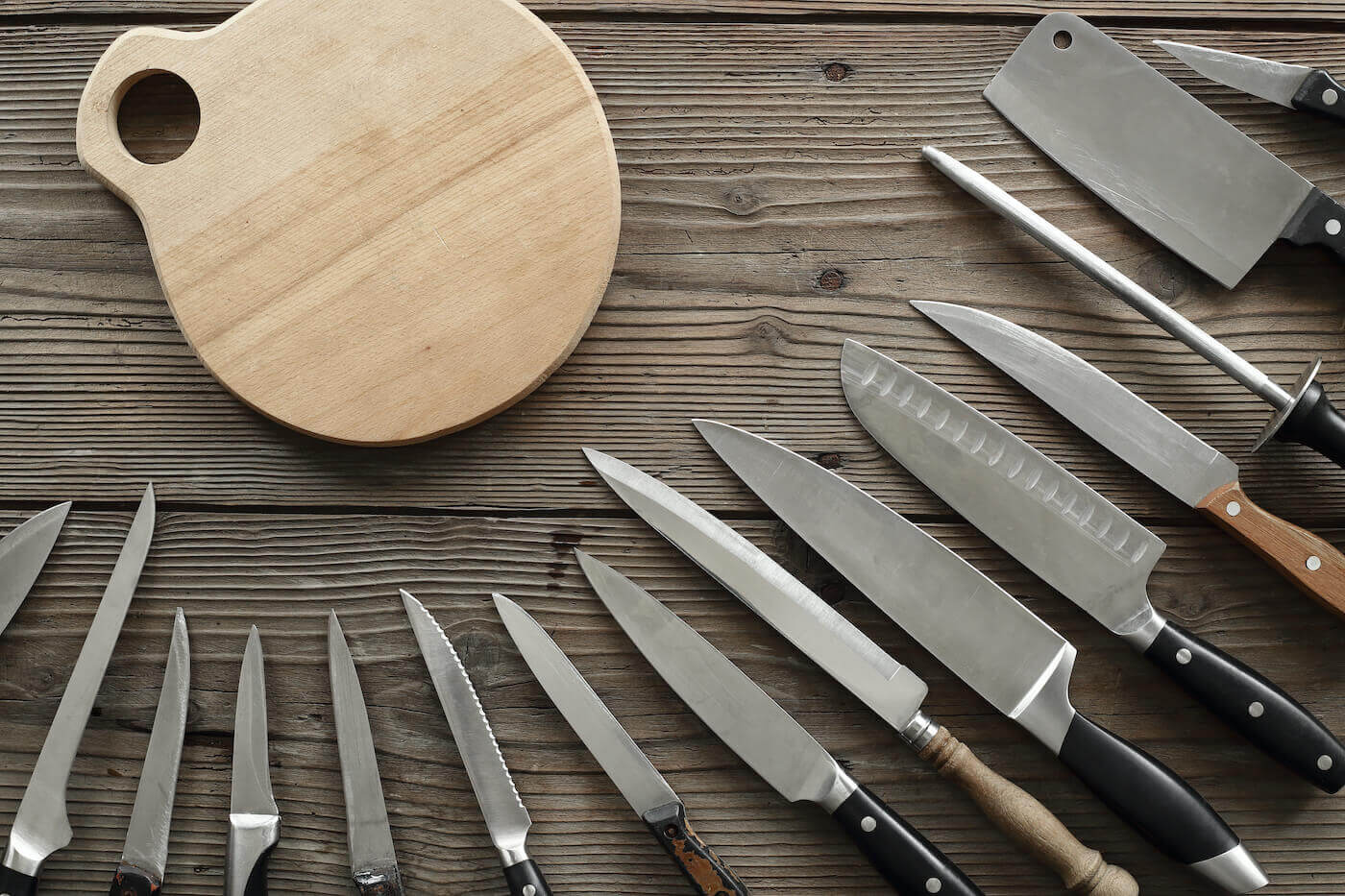 Moonzoo Kim
24/57
https://www.escoffier.edu/blog/culinary-arts/different-knives-and-the-best-uses-for-each/
Limitation 2’: No Symbolic Pointer
#include <stdio.h>
int x=1, y = 2;

void f(int *ptr) { 
    if (ptr == &x) printf(“ptr points to x\n”);
    else if (ptr == &y) printf(“ptr points to y\n”);

   if (*ptr == x) printf(“*ptr equals to x\n”);
   else if (*ptr == y) printf(“*ptr equals to y\n”);
}
int * setting() {
   /* To fill out */	
} 
Int main(){
    int *ptr;    
    ptr= setting();
    f(ptr);
}